VAAHTOTAIKINAT
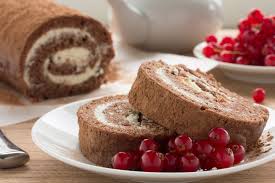 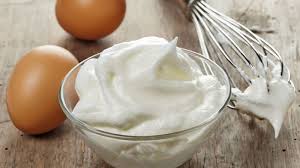 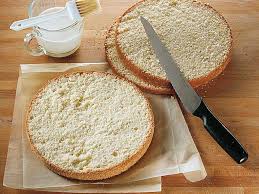 Mitä vaahtotaikinoista tehdään?
Täytekakut
Kääretorttuja 
Piirakoita
Sokerikakkuja yms.
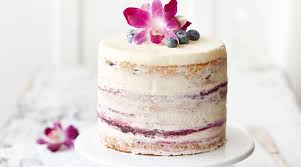 Vaahtotaikinan perusohje
Kananmuna
Sokeri
Jauhot (vehnä, peruna, gluteeniton, maizena, yms) Vehnäjauhot paras
Leivinjauhe  ei pakollinen

Saman verran kananmunia, sokeria ja vehnäjauhoja
ESIM: Lasillinen kaikkia ja 1 tl leivinjauhetta

 Voidaan maustaa esim. kaakaolla
”Sienikakussa muna-sokerivaahtoon lisätään kiehuvaa vettä, jolloin vaahdosta tulee kuohkeampi ja kakkupohjaan sienimäisen ilmava rakenne. Sienikakku pohja on todella pehmeä, mutta hiukan murenevaisempi, kuin tavallinen sokerikakkupohja”
		-valio-
Vaahtotaikinan valmistaminen
Huoneenlämpöiset raaka-aineet  parempi lopputulos
Varaa kaikki raaka-aineet valmiiksi, ennen kuin aloitat
Kananmuna ja sokeri vatkataan vaahdoksi	 vaahto on valmista kun vaahdon päälle voi piirtää vatkaimella kirjaimen ja se pysyy
Kananmunaa voi vatkata hetken myös pelkiltään, ennen sokerin lisäämistä
Vaahtotaikinan valmistaminen
Vatkatessa taikinaan sidotaan ilmaa proteiinin ympäröimiksi kupliksi  syntyy vaahto 
Älä vatkaa kuitenkaan liikaa! 
Varo ettei vaahto lässähdä!
Älä kolistele kulhoa ja vatkaimia
Älä availe uunin luukkua turhaan
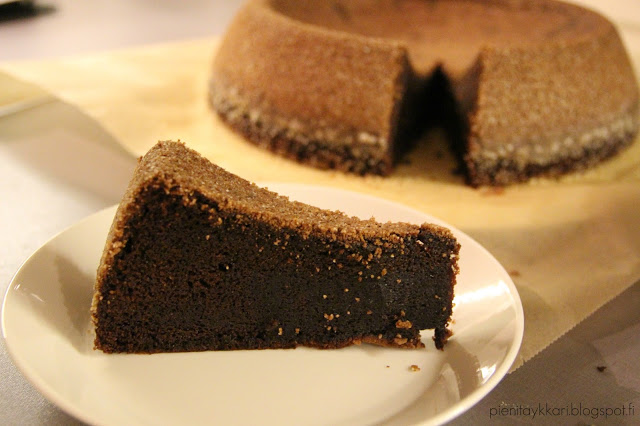 Vaahtotaikinan valmistaminen
Valmiiseen vaahtoon lisätään keskenään sekoitetut kuivat aineet
Siivilän läpi  jotta ei jäisi paakkuja
Sekoita varovasti  mitä vähemmän sekoitat, sen parempi lopputulos
EI SAA VATKATA!  muuten syntyy sitkoa
Vaahtotaikinan paistaminen
Taikina paistetaan noin 175 asteessa
Jos teet kääretorttua paista taikina leivinpaperin päällä pellillä
Jos paistat täytekakkua  muista voidella ja korppujauhottaa vuoka hyvin!
Voitele ja jauhota vuoka aina ennen taikinan valmistusta!  näin taikina ei joudu seisomaan, eikä vaahto kärsi
Vaahtotaikinan paistaminen
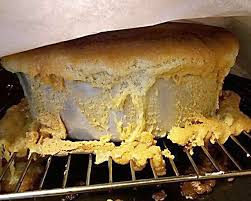 Kun taikinaa paistetaan 
munanvalkuainen hyytyy 
 jauhojen tärkkelys liisteröityy
Ilma laajenee ja leivonnainen kohoaa
Leivinjauhe muodostaa lämmön ja nesteen avulla pieniä kuplia leivonnaisesta tulee kuohkea
Vaahtotaikinan paistaminen
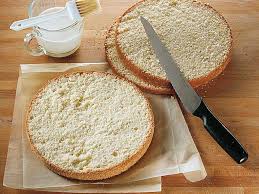 Kun kakku on kypsä
Tikkuun ei  tartu taikinaa
Pinta on kauniin ruskea
Kakku irtoaa vuuan reunasta tai leivinpaperista hyvin
Varo paistamasta ylikypsäksi  lopputuloksena kuiva korppu
Kumoa kakku vasta jäähtyneenä  poikkeuksena kääretorttu
Täytekakun kokoaminen
Kostutus tärkeää! 
        Varo kuitenkin kostuttamasta liikaa!

Kakku kannattaa kasata vuokaa  tasainen lopputulos
Kakku kannattaa täyttää tarjoilua edeltävänä päivän, maut ehtii tasaantua
Täytteissä raaka-aineita rajattomasti
Täytekakun päällystäminen
Kerma
Kinuski
Sokerimassa
Marsipaani
Kakkukuvat 
Suklaakuorrutus
Hedelmäkiille
Marjakiille
JOSKUS EI VAAN ONNISTU
Raaka-aineiden laatu ja lämpötila

Uunin toiminta